Комитет по образованию Санкт-Петербурга
Санкт-Петербургская академия
постдипломного педагогического образования
 
ИНСТИТУТ  ДЕТСТВА
Кафедра дошкольного образования
 
Образовательная программа
«Профессиональное сопровождение развития детей в логике федерального государственного стандарта»
 
 
 
 
 
ГБДОУ д/с №  12 комбинированного вида Кировского района.
Воспитатель: Кашина Наталья Ивановна
 
 
Родина моя - Россия
 
Выпускная квалификационная работа
 
 
 
 
 
Научный руководитель:
 
к.пс.н., ст.преподаватель кафедры
дошкольного образования                                                         М.Н. Андерсон
Государственное Бюджетное Дошкольное Образовательное Учреждение
Детский сад №12 комбинированного вида Кировского района
Родина моя - Россия
Кашина  Н.И
Воспитатель
Санкт-Петербург
2015
Образовательные области: социально - коммуникативное развитие, познавательное развитие, речевое развитие.
Цель проекта: расширять представления о родном крае; уточнять и углублять представления о Родине – России; закреплять знания о флаге, гербе и гимне; продолжать расширять знания о праздниках. Воспитывать у детей интерес к истории своей страны, чувство любви и гордости за свою Родину. Развитие творческих способностей детей.
Задачи:
продолжать развитие познавательных психических процессов таких, как внимание, память, воображение;
поддерживать интерес к истории своей Родины, опираясь на конкретные события; 
побуждать детей в рассуждениях, оценивать ситуации и поступки; 
воспитывать стремление к добрым делам;
продолжить работу по развитию зрительной памяти;
развивать логическое мышление на основе выбора фигур;
закрепить умение детей соотносить свои действия с речевой инструкцией воспитателя;
продолжать развитие мелкой моторки и глазомера; 
активизировать умение обращаться к собственному опыту, анализировать ситуацию и делать правильные выводы;
побудить всех детей к активному участию, вызвать положительный эмоциональный настрой к предстоящей деятельности, поощрять инициативность.
Много стран на планете Земля. Каждая страна имеет символы, историю, традиции, людей, прославивших ее, войска для защиты народа. Как и у человека у страны есть имя.
- Как называется наша страна? (Россия).
- А, мы, живущие в ней? (россияне). Как можно по-другому назвать нашу Родину? 
- Отчизна, мать, кормилица. 
 А почему кормилица? 
- В России очень много полей, где прорастают хлеба. 
 Наша Родина - большое и красивое государство. У любого государства есть отличительные знаки - символы.
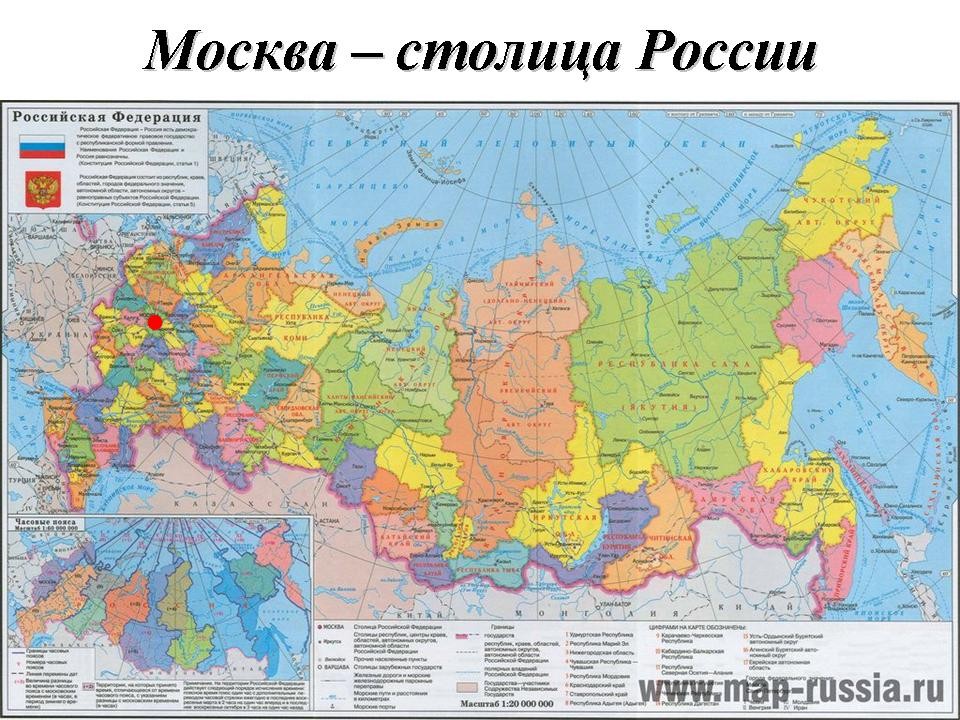 Из каких цветов состоит флаг нашей страны?
- Из белого, синего, красного.
  Что означает белый цвет?
-Белая - напоминает снег, ромашки белые, белоствольные берёзы. 
Он означает мир, чистоту, благородство. 
А что напоминает вам синяя полоса? 
- Моря, озёра, реки, небо. 
 Небо, духовность, верность, веру. 
А что означает красная полоса? 
- Огонь, тепло, солнце, любовь.
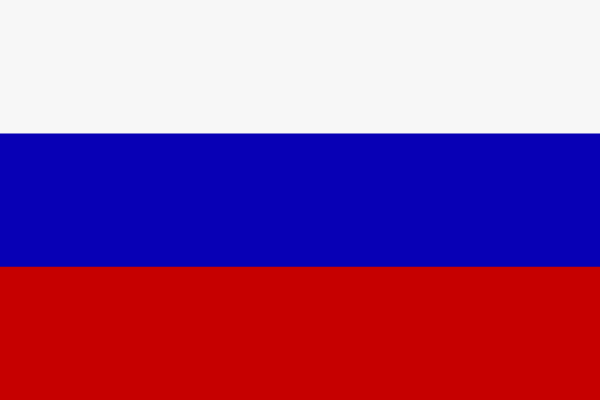 Рассмотрим герб России. Что на нём изображено? 
- Двуглавый орёл. 
  Где вы ещё встречали герб? 
- Он изображается на всех печатях, денежных знаках и на бумажных, и на металлических, паспортах, документах.
 Гербы являются принадлежностью к государству. Герб пришёл к нам ещё из Византийской империи и был изображён двуглавый орёл со знаками власти в когтистых лапах. Гербы помещали на воротах, на главных зданиях.
Главная песня страны.
Россия — священная наша держава,Россия — любимая наша страна.Могучая воля, великая слава —Твоё достоянье на все времена!Славься, Отечество наше свободное,Братских народов союз вековой,Предками данная мудрость народная!Славься, страна! Мы гордимся тобой!
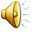 Гимн звучит:
-На торжественных собраниях, на митингах, на открытии футбольного матча, на демонстрациях, когда поднимают флаг, при вручении государственных наград.
Президент России. 
В.В.Путин.
Столица нашей Родины. 
 Москва.
Древний символ России –русская берёзка.
Люблю берёзку русскую,То светлую, то грустную.В белёном сарафанчике,С платочками в карманчиках.С красивыми застёжками,С зелёными серёжками.Люблю её нарядную,Родную, ненаглядную.То ясную, кипучую.То грустную, плакучую.Люблю берёзу русскую.Она всегда с подружками,Под ветром низко клонитсяИ гнётся, но не ломится!                  (А. Прокофьев.)
Волшебная мастерская
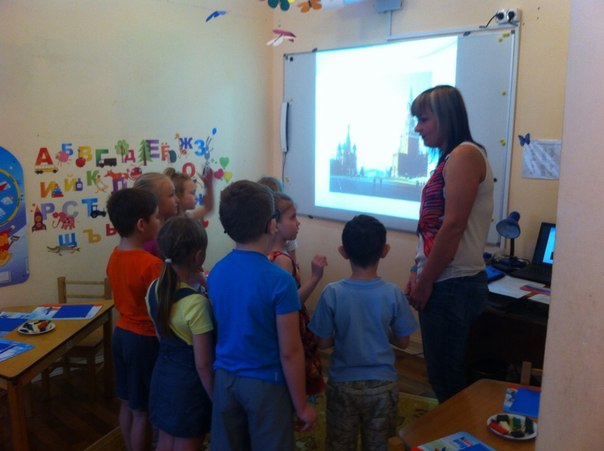 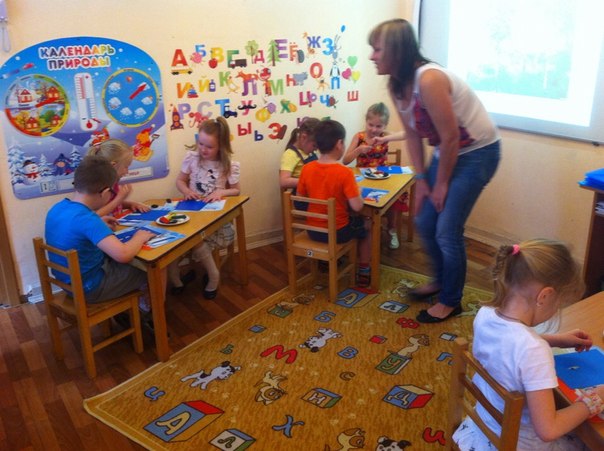 Волшебная мастерская
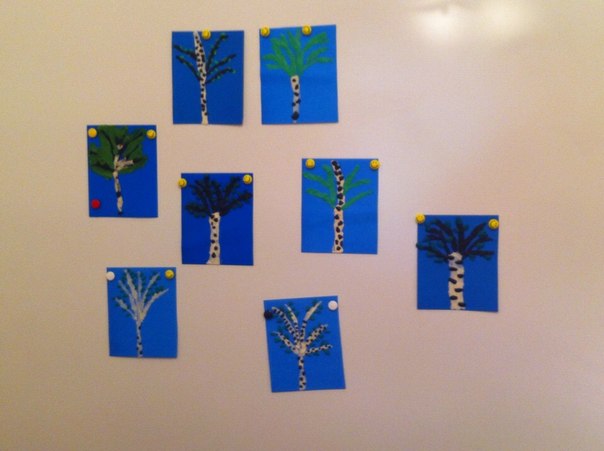 Комитет по образованию Санкт-Петербурга
Санкт-Петербургская академия
постдипломного педагогического образования
 
ИНСТИТУТ  ДЕТСТВА
Кафедра дошкольного образования
 
Образовательная программа
«Профессиональное сопровождение развития детей в логике федерального государственного стандарта»
 
 
 
 
 
ГБДОУ д/с №  12 комбинированного вида Кировского района.
Воспитатель: Кашина Наталья Ивановна
 
 
Родина моя - Россия
 
Выпускная квалификационная работа
 
 
 
 
 
Научный руководитель:
 
к.пс.н., ст.преподаватель кафедры
дошкольного образования                                                         М.Н. Андерсон